معرفي مراحل اجراي استراتژي ها از طريق كارتهاي امتيازي متوازن
(Balanced Scorecard)
بخش اول : كليات برنامه استراتژيك
فرآيند عمومي برنامه ريزي استراتژيك :
mission
ماموريت : دليل وجودي سازمان ما چيست ؟
Vision
چشم انداز : مي خواهيم چه بشويم ؟
Core Values
ارزشهاي محوري : ما به چه چيزهايي معتقديم ؟
CSF
عوامل بحراني موفقيت : نشانه تحقق اهداف سازمان
Strategy
استراتژي : برنامه بازي ما ؟
Process
فرايند
Organization
ساختار سازماني
29
101
بخش اول : كليات برنامه استراتژيك
يك تعريف ساده از مديريت استراتژيك
هنر و علم تدوين ، اجرا و ارزيابي تصميمات متنوع و پيچيده ، كه سازمان 
را قادر مي سازد به اهداف بلند مدت خود دست يافته و بقاء خود را محيط 
دائما در حال تغيير حفظ كند
 مديريت استراتژيك ، علم هماهنگي و انطباق با محيط دائما در حال تغيير 
امروزي است
30
101
بخش اول : كليات برنامه استراتژيك
برای برنامه ريزی استراتژيک بايد تفکر استراتژيک داشت
اجزاء اصلی تفکر استراتژيک عبارتست از : 
 درنظر گرفتن مفروضات معقول درباره محصولات 
 بيان اين مفروضات به صورتی آشکار و روشن 
 انجام دادن تجزيه و تحليل های مناسب 
 اتخاذ تصميمات ( استراتژی های ) روشن و اجرايی
 اجرای تصميمات ( استراتژی ها ) 
 کنترل و بازنگری نتايج حاصل از اجرای استراتژی ها
32
101
بخش اول : كليات برنامه استراتژيك
ويژگيهاي بهينه يك استراتژي
عملي بودن
قابل توجيه و دفاع بودن
واقعي بودن
دقيق بودن
اصيل بودن
مشاركتي تهيه شود
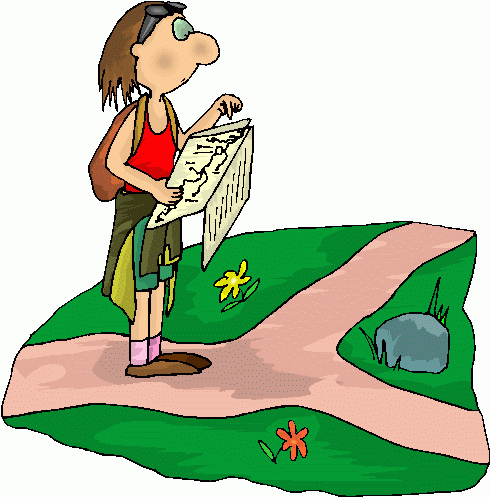 33
101
بخش اول : كليات برنامه استراتژيك
مراحل تهيه و تدوين استراتژيها
34
101
بخش اول : كليات برنامه استراتژيك
نمونه هايي از استراتژي هاي سازماني
تنوع بخشيدن به فعاليتها
 خريد شركتهاي ديگر
 توليد و عرضه محصولات جديد
 رسوخ در بازار
 كاهش هزينه ها
يكپارچه سازي عمودي به بالا
 يكپارچه سازي عمودي به پايين
 يكپارچه سازي افقي
31
101
بخش اول : كليات برنامه استراتژيك
اصطلاحات کلیدی موجود در مدیریت استراتژیک
ماموریت 
ما به چه کاری مشغول هستیم ، چرا ما هستیم ، علت وجودی ما چیست ؟
ارزش های محوری 
(ما به چه چیزهایی معتقدیم ؟)
چشم انداز 
(می خواهیم چه بشویم ؟ )
استراتژی 
(برنامه بازی ، ما چگونه می خواهیم به آن چشم انداز برسیم ؟ )
روش ارزیابی متوازن 
(چگونگی پیاده سازی و تمرکز بر استراتژی )
برنامه ها و اقدامات استراتژیک 
(چه کارهایی لازم است که انجام دهیم ؟ )
اهداف مشخص 
(چه کاری لازم است که انجام بدهم ؟ )
نتایج استراتژیک
مشتري
مالي
يادگيري و رشد
فرآيندهاي داخلي
به خاطر داشته باشیم که استراتژی ها ابزاری هستند که سازمان می توان با آنها به اهداف بلند مدت خود دست یابد .
31
101
بخش دوم : معرفي مدل BSC
مقدمه
روش ارزيابي متوازن ( Balanced Scorecard ) روشي است كه در آن استراتژي سازمان به يكسري شاخص هاي عملكرد قابل اندازه گيري ترجمه شده و از طريق اجراي آن سيستمي براي سنجش تحقق استراتژي و مديريت استراتژيك ايجاد مي شود.
بخش دوم : معرفي مدل BSC
ارزيابي متوازن 
ابتدا يك روش ارزيابي عملكرد بود
سپس بعنوان ابزاري 
جهت تحقق استراتژي مورد استفاده قرار گرفت
امروزه روش ارزيابي متوازن يك سيستم مديريت استراتژيك شناخته مي شود
جنبه مالي
اهداف کلان مرتبط با اين حوزه 
معيارها
اهداف كمي
اقدامات خرد مرتبط با هر شاخص
جنبه يادگيري و رشد
جنبه مشتري
اهداف کلان مرتبط با اين حوزه 
معيارها
اهداف كمي
اقدامات خرد مرتبط با هر شاخص
اهداف کلان مرتبط با اين حوزه 
معيارها
اهداف كمي
اقدامات خرد مرتبط با هر شاخص
چشم انداز و استراتژي
جنبه فرآيندهاي داخلي
اهداف کلان مرتبط با اين حوزه 
معيارها
اهداف كمي
اقدامات خرد مرتبط با هر شاخص
18
101
بخش دوم : معرفي مدل BSC
جنبه هاي مدل BSC
صفحه 38 از  59
19
101
بخش دوم : معرفي مدل BSC
در هركدام از جنبه هاي مدل BSC چه چيزي را جستجو مي كنيم؟
جنبه مالي : براي موفقيت مالي چه كارهايي را بايد انجام دهيم و چگونه با صاحبان سهام برخورد و ارتباط داشته باشيم؟
 جنبه مشتري : مشتريان در مورد ما چه فكر مي كنند و ما براي رسيدن به چشم انداز سازمان چگونه بايد در مقابل آنها ظاهر شويم؟
 جنبه فرآيندهاي داخلي : براي جلب رضايت مشتريان ، كدام فرآيندها بايد بهبود يابند؟ 
 جنبه يادگيري و رشد : به منظور رسيدن به چشم انداز سازمان، چگونه توانايي هاي خود را در راستاي بهبود و تغيير تقويت كنيم؟
صفحه 38 از  59
BSC بعنوان چارچوب سيستم
مديريت استراتژيك
توضيح و ترجمه چشم انداز و استراتژي
 توضيح چشم انداز                               
 ايجاد درك يكسان
بازخور و فراگيري استراتژيك
 تبيين چشم انداز مشترك          
 تهيه اطلاعات بازخور استراتژيك
 كل نگري استراتژي ها
برقراري ارتباط و اتصال
 انتقال و آموزش                          
 تعيين اهداف كلان                     
 اتصال پاداشها به ارزيابي عملكرد
BSC
برنامه ريزي و تعيين اهداف اجرايي
 تعيين اهداف اجرايي                
 همسوسازي ابتكارات استراتژي
 تخصيص منابع                          
تعيين شاخصهاي عملكرد
تعهد مديريت ارشد
تهيه نقشه استراتژي
 تهيه كارتهاي متوازن امتيازي
 تعيين اهداف براي هر يك از شاخص ها ، معيارها و استراتژي ها
 تعيين محركهاي منطقي و قابل قبول
شناسايي و تعيين هنگام ضرورتهاي تغير
درگير نمودن تيم رهبري سازمان
تبيين كامل چشم انداز و استراتژي ها ي سازمان
اتخاذ روشهاي جديد در زمينه رويكرد ها و برداشتها ي مديريت
 تعيين مديريت برنامه اجراي BSC در سازمان
ويژگي سازمان هاي 
استراتژي محور بر 
اساس مدل BSC
تخصيص مسئوليتها و وظايف
ايجاد سيستم گزارش دهي در مورد BSC
برگزاري جلسات بازنگري استراتژي ها
تعريف وظايف و مسئوليتهاي سازمان در مقابل استراتژي ها
برنامه ريزي ، بودجه بندي و يكپارچه سازي استراتژي ها
تخصيص استراتژي ها به هر يك از واحدهاي عملياتي و اداري
برنامه ريزي و يكپارچه سازي منابع انساني و IT با استراتژي ها
تخصيص استراتژي ها به هر يك از واحد هاي پشتيباني
مرتبط نمودن مديريت فرآيند سازمان با 
استراتژي ها
اطلاع رساني عميق و كافي به كاركنان
تخصيص استراتژي ها به هر يك از شركاي خارجي
مرتبط نمودن فعاليتهاي نشر دانش 
در سازمان
تعريف و مشخص نمودن اهداف فردي كاركنان
تخصيص استراتژي ها به هر يك از اعضاي 
           هيات مديره
مرتبط كردن پاداش كاركنان با استراتژي ها
ايجاد اداره يا فعاليتهاي مديريت
مرتبط نمودن برنامه هاي توسعه شغلي كاركنان با استراتژي ها
استراتژيك
19
101
بخش دوم : معرفي مدل BSC
رويكرد BSC به  مديريت استراتژيك واجد27 ويژگي برتر و سرآمد مي باشد
1- ترجمه و تبديل استراتژي ها به عبارات اجرايي و عملياتي
5- ثبت و نهادينه نمودن تغيير از طريق رهبري موثر سازمان
4- شناسايي و اتخاذ استراتژي ها به عنوان يك فرآيند مستمر
2- سازمان را در خدمت استراتژي ها قرار دادن
3- تبديل استراتژي ها به 
وظايف روزمره هر يك از كاركنان
صفحه 38 از  59
BSC
21
101
بخش دوم : معرفي مدل BSC
برخي نكات در مورد مدل BSC
ارزيابي وضع 
موجود سازمان
آموزش گروه اصلي
مسئول اجراي 
پروژه
بررسي و ارزيابي
ميزان رضايت 
مشتريان سازمان
يكپارچه سازي و 
ادغام شاخص هاي 
كليدي عملكرد
تعيين و شناسايي
شاخص هاي 
كليدي عملكرد
بومي نمودن و اجراي
سيستم گزارش دهي
براي شاخص هاي 
كليدي عملكرد
تبيين و تدوين 
سيستم گزارش دهي 
در مورد عملكرد
صفحه 38 از  59
كنترل و ارزبابي استراتژيها
تدوين استراتژيها
اجراي استراتژيها
28
101
بخش دوم : معرفي مدل BSC
چرخه مديريت استراتژيك  و جايگاه BSC
 تدوين استراتژيها
 اجراي استراتژيها
 ارزيابي استراتژيها
BSC
50
101
بخش دوم : معرفي مدل BSC
نمونه هايي از شاخص هايي كه مي توان در جنبه هاي چهارگانه مدل BSC از آنها بهره برد :
51
101
بخش دوم : معرفي مدل BSC
نمونه هايي از شاخص هايي كه مي توان در جنبه هاي چهارگانه مدل BSC از آنها بهره برد :
65
101
بخش دوم : معرفي مدل BSC
مفهوم بالانس بودن
1.عملکرد باید درهر چهار حوزه (مشتریان ،مالی، فرایند داخلی، رشد و آموزش) مطابق با استراتژی ها مورد سنجش قرار گیرد.
2 . بالانس بودن لزوما تناظر یک به یک نیست.
3 . بالانس بودن یعنی بین فاکتورهای پیش رو و فاکتورهای پیرو تفاوت قائل شویم.
حوزه مالي
حوزه فرآيندهاي داخلي
حوزه مشتري
حوزه نوآوري و يادگيري
صفحه 39 از  59
بخش دوم : مراحل اجراي BSC بر اساس نقشه اجراي BSC
تعيين تدوين برداشتهاي اوليه و پايه اي از رويكردهاي استراتژيك سازمان فرآيند برنامه ريزي استراتژيك
تعريف رابطه علت و معلولي بين استراتژي ها
تعريف اهداف شاخص ها و برنامه هاي اجرايي در قالب تهيه نقشه استراژي
تهيه كارتهاي امتيازي متوازن
تعريف تعيين شاخص ها از طريق اتخاذ رويكردهاي آبشاري (Cascading)
بخش دوم : مراحل اجراي BSC بر اساس نقشه اجراي BSC
6. همسو كردن افراد با استراتژي ها
7. سه جنبه اي كه در همسو كردن افراد با استراتژي ها بايد مورد توجه قرار گيرد.
8. ايجاد ساختاري مناسب براي همسو كردن افراد با استراتژي
9. تهيه كارتهاي امتيازي متوازن براي افراد
10. اندازه گيري و اثربخشي و ميزان اجراي استراتژي ها از طريق كارتهاي BSC 
11. بررسي ميزان متوازن بودن عملكرد اهداف
12. بررسي متوازن بودن عملكرد براساس مدل BSC
بخش دوم : مراحل اجراي BSC بر اساس نقشه اجراي BSC
13. نقش و وظايف رهبران و مديران در اجراي استراتژي ها
13-1-ايجاد ديدگاه مشترك در سازمان 
13-2- ارزيابي و باز نگري استراتژي ها 
13-3- اقدام براي نتايج بازنگري استراتژي ها
13-4- تسريع در فرآيند بلوغ سازماني
بخش سوم : نقشه راه
1. تعيين چشم انداز
مي خواهيم چه بشويم؟
 مي خواهيم به كجا برسيم؟
شرايط سياسي
شرايط اقتصادي
شرايط تكنولوژي
شرايط زيست محيطي
سياستها و استراژيهاي مشتري
2. مشخص كردن ويژگيهاي محيط پيرامون شركت
سود
سرمايه گذاري
سهم بازار
3. مشخص كردن اهداف مالي و فروش
بخش سوم : نقشه راه
درصد سهم هر يك از 
مشتريان ازفروش شركت

شاخص هاي اصلي 
موفقيت (CSF)
4. تبيين اهداف مرتبط با مشتريان
فرآيندهاي محوري
فرآيندهاي مديريتي
فرايندهاي پشتيباني
5. اهداف مرتبط با فرآيندهاي داخلي
فرايندهاي پشتيباني عمومي
بخش سوم : نقشه راه
S1
S2
.
.
S6
S7
6. فهرست استراتژي هاي شركت
ST1
ST2
.
.
ST9
7. اهداف، برنامه ها و اقدامات امور
بخش سوم : نقشه راه
ماتريس استراتژي هاي منتخب و برنامه هاي مرتبط با آنها درشركت كشتيراني
بخش چهارم : شناسايي و تعيين استراتژي در سطوح مختلف سازماني
استراتژي سطح سازمان

استراتژي سطح كسب و كار

استراتژي سطح وظيفه اي
استراتژي سطح مؤسسه
سطح مؤسسه
سطح 
كسب و كار
كسب و كار3
كسب و كار2
كسب و كار1
استراتژي هاي
توليد/
عمليات
استراتژي هاي  
مالي/ 
حسابداري
استراتژي هاي
بازاريابي
استراتژي هاي 
روابط انساني
سطح 
وظيفه اي
بخش چهارم : شناسايي و تعين استراتژي در سطوح مختلف سازماني
استراتژي هاي سازمان معمولا داراي 3 سطح است
 سطح مؤسسه Corporate Level :
عمدتا شامل اعضاي هيات مديره، مدير عامل و مديران اداري است.
مسئول عملكرد مالي كل مؤسسه و دستيابي به هدفهاي غير مالي به عنوان مثال تصوير ذهني و مسئوليت اجتماعي موسسه مي باشند.
مديران اين سطح ضمن برنامه ريزي افق پنج ساله از توانايي هاي ممتاز خود در صنعت مربوطه بهره برداري مي كنند.
بخش چهارم : شناسايي و تعيين استراتژي در سطوح مختلف سازماني
سطح كسب و كار Business Level:
عمدتا مديران موسسه و كسب وكار را دربرمي گيرد.
اين مديران بايد بيانيه هاي عمومي مربوط به جهت ها و مقاصد سطح مؤسسه را به هدفها و استراتژي ملموس وظيفه اي براي بخش هاي كسب و كار يا واحد استراتژيك كسب و كار تبديل نمايند.
مديران اين سطح بايد مبنايي را كه شركت مي تواند در يك ميدان محصول- بازار انتخاب شده رقابت كند،معين نمايند.
بخش چهارم : شناسايي و تعيين استراتژي در سطوح مختلف سازماني
سطح وظيفه اي Functional Level : 
 عمدتا مديران محصول، جغرافيايي و حوزه هاي وظيفه اي را دربرمي گيرد.
 مسئوليت آنها تدوين هدف هاي ساليانه و استراتژي هاي   كوتاه مدت در زمينه هايي مثل توليد، عمليات، تحقيق و توسعه، مالي و حسابداري، بازاريابي و روابط انساني است.
Strategy map
توسعه چشمگير سهم بازار
financial
ايجاد نمايندگيها و توسعه دفاتر نمايندگي 
جديد در بنادر مهم بين المللي
ايجاد شبكه هاي منظم
 عملباتي در حمل و نقل كانتينري بين بنادر ايران واروپا 
و نيز بين بنادر ايران و آسيا
customr
همكاري با شركتهاي موفق 
بين المللي و بررسي تاسيس 
شركتهاي مشترك
بهبود ساختار سازماني شركت 
و ايجاد شركت مالك و شركتهاي سرمايه پذير
 و تخصصي اقماري بمنظور افزايش بهروري و ايجاد 
انعطاف لازم براي حضور فعال در بازار رقابتي
بهبود ساختار و مهندسي مجدد 
سيستم ها و روشهاي سازماني در 
راستاي اهداف استراتژيك شركت
Internal
Process
بررسي راهكارهاي توسعه شبكه بازاريابي و ارتقاء كارايي دفاتر 
منطقه ايو نمايندگيها با تفويض تدريجي اختيارات
learning
&
growth
Strategy map
توسعه چشمگير سهم بازار
financial
گسترش حوزه جغرافيايي فعاليت از طريق
شناسايي و گسترش بازارهاي هدف جديد
 و يافتن راهكارهاي ارتقاء فعاليت در آنها
رقابتي نمودن نرخ حمل از طريق
كاهش هزينه هاي عملياتي
customer
بززسي ايجاد 
خطوط منظم 
جديد 
كشتيراني
همكاري با 
شركتهاي 
پيشرو
برنامه ريزي
 براي ارائه
 خدمات
حمل
سراسري
پيش بيني 
شرايط حاصل 
از تحولات
جهاني و...
توسعه حوزه
فعاليتهاي
بازاريابي
از طريق...
گسترش 
ارتباط با اتحاديه 
هاي بين المللي 
مرتبط 
با صنعت حمل
و نقل
Internal
process
استفاده از سرمايه گذاري خارجي براي تامين تجهيزات و فراهم آوردن
امكانات بندري بمنظور ايجاد زيرساختهاي لازم در حمل و نقل سراري
Learning
&
growth
بخش پنجم : شناسايي و تعيين ارتباط استراتژي ها 
با فرآيند هاي اصلي شركت
بخش پنجم : شناسايي و تعيين ارتباط استراتژي ها 
با فرآيند هاي اصلي شركت
بخش ششم : تهيه كارت امتيازي متوازن
تشريح چهار قسمت اصلي كارتهاي امتيازي
اهداف استراتژيك ما چيست؟ ( Objective) 
شاخص هاي مناسب براي ارزيابي تحقق اين اهداف كدام است؟ (Measure)
كميت مورد نظر براي هر يك از شاخص ها در دوره هاي ارزيابي چقدر باشد؟ (Target)
چه برنامه ها و ابتكاراتي براي تحقق اهداف داريم؟(Initiative)
چشم انداز 
و
استراتژي
بخش ششم : تهيه كارت امتيازي متوازن
شناسايي شاخص ها
موجد عملكرد آينده
شاخصهاي پيشرو
داراي قابليت پيشبيني
تابع عملكرد گذشته
شاخصهاي تابع
فاقد قدرت پيش بيني
بخش ششم : تهيه كارت امتيازي متوازن
نگرش آبشار گونه CASCADING
تعريف شاخص هاي مشترك
دراين حالت شاخص هاي اصلي و اهداف كلان شركت را عينا به هر يك از استراتژي ها يا فرايندهاي متناظر آنها تخصيص داد.
شاخص هاي مختص هر يك از واحدها
در اين حالت، براساس شاخص ها و اهداف كلان شركت، شاخص هاي عملكردي هر يك از استراتژي ها يا فرآيندهاي متناظر آنها تعيين و مشخص مي شود.
تدوين شاخص ها با اهداف اختصاصي، منحصر به فرد براي هر يك از فرايندها يا استراتژي ها 
دراين حالت شاخص ها يا اهداف خاص و اختصاصي براي هر يك از واحدها/ استراتژي ها تعريف مي شود.
بخش ششم : تهيه كارت امتيازي متوازن
ویژگی های یک برگ امتیازی خوب:
1. برگ امتیازی متوازن باید با پیوند رشته ای از روابط علت ومعلولی،راهبرد شرکت را باز گوید.هر معیار برگ امتیازی متوازن  بخشی از زنجیره علت و معلولی است،پیوندی از طراحی راهبرد تا دستاورد های مالی.
بخش ششم : تهيه كارت امتيازي متوازن
.
2 . به کمک برگ امتیازی متوازن از راه تبدیل راهبرد به مجمو عه ای همسو  و پیوسته از هدفهای عملیاتی ، قابل فهم و سنجش پذیر می توان راهبرد شرکت را به کلیه کارکنان القا کرد. مدیران و کارکنان تحت هدایت یک برگ امتیازی ،اقدامات و تصمیماتی را بر میگزینند که آنها را به تحقق راهبرد شرکت رهنمون می سازد.
بخش ششم : تهيه كارت امتيازي متوازن
.
3 . در شرکتهای انتفاعی ،برگ امتیاز متوازن باید تاکید زیادی بر هدفها و معیار های مالی داشته باشد. برگ امتیازی متوازن بر معیار های غیر مالی بعنوان بخشی از برنامه تحقق عملکرد مالی تاکید دارد.
بخش ششم : تهيه كارت امتيازي متوازن
4. برگ امتیازی متوازن باید با شناسایی حسا س ترین معیار ها ،تعداد معیار های مورد استفاده را محدود کند پرهیز از کثرت و تکثیر معیار ها باعث جلب نظر مدیریت به معیار های مهم و کلیدی استقرار راهبرد می شود.
بخش ششم : تهيه كارت امتيازي متوازن
.
5. برگ امتیازی باید روشنگر معیار های مالی و عملیاتی با یکدیگر شود.
  یک برگ امتیازی خوب، نمایانگر آن است که تاکید بر عملکرد مالی کوتاه مدت ممکن است بر عملکرد مالی بلند مدت لطمه زند چرا که  شاخصه پیش برنده عملکرد  دراز مدت یعنی مخارج تحقیق و توسعه کاهش می یابد.
بخش ششم : تهيه كارت امتيازي متوازن
6. در برگ امتیازی متوازن علاوه بر معیار های عینی 
 باید به معیار های ذهنی نیز توجه کرد.
 معیار های عینی:
سود عملیاتی حاصل از پیشگامی در میریت هزینه
سهم بازار 
بازده تولید
 معیار های ذهنی:
مرتبه خشنودی کار کنان و مشتریان
.
كارت امتياز ي متوازن (BSC) امور........ شركت كشتيراني بر اساس برنامه استراتژيك سازمان
بخش هفتم : تعيين جزئيات برنامه هاي اجرايي
بخش هشتم : تست بالانس بودن
در اين مرحله با استفاده از نمودار RADAR بررسي مي نماييم كه آيا عملكرد شركت 
در جنبه هاي چهار گانه مدل BSC مطابق استراتژي ها و اهداف تعيين شده مي باشد 
يا خير ؟
حوزه مالي
نمودار سبز : استراتژي سازمان 
نمودار قرمز : عملكرد واقعي
حوزه فرآيندهاي داخلي
حوزه مشتري
حوزه نوآوري و يادگيري
86
101
بخش نهم : تجزيه و تحليل نتايج و بازنگري استراتژي ها
جهت تجزيه و تحليل نتايج به نكات زير توجه كنيد:
قبل از تجزيه و تحليل به نمودارهايي كه رسم نموده ايد كاملا توجه كنيد
 آن دسته از جنبه هاي مدل BSC را كه با اهداف استراتژيك خود منطبق نيستند انتخاب كنيد
 آنها را بر اساس ميزان استراتژيك بودن ، اولويت بندي كنيد
 جنبه هايي كه از نظر استراتژيك بودن در اولويت قرار مي گيرند ، جهت تجزيه و تحليل نيز در 
     اولويت قرار مي گيرند 
 پس از تعيين جنبه استراتژيك ، آن دسته از برنامه هايي كه با اهداف استراتژيك خود منطبق نيستند 
     را انتخاب كنيد
 از ميان برنامه هاي انتخاب شده ، نتايج فعاليت هايي كه استراتژيك تر است ، جهت تجزيه و تحليل 
    در اولويت قرار مي گيرد
86
101
بخش هشتم : تجزيه و تحليل نتايج و بازنگري استراتژي ها
جهت تجزيه و تحليل نتايج به نكات زير توجه كنيد:
قبل از تجزيه و تحليل به نمودارهايي كه رسم نموده ايد كاملا توجه كنيد
 آن دسته از جنبه هاي ماتريس را كه با اهداف استراتژيك خود منطبق نيستند انتخاب كنيد
 آنها را بر اساس ميزان استراتژيك بودن ، اولويت بندي كنيد
 جنبه هايي كه از نظر استراتژيك بودن در اولويت قرار مي گيرند ، جهت تجزيه و تحليل نيز در 
اولويت قرار مي گيرند 
 پس از تعين جنبه استراتژيك ، آن دسته از خانه هايي كه با اهداف استراتژيك خود منطبق نيستند 
انتخاب كنيد
 از ميان خانه هاي انتخاب شده ، نتايج خانه اي كه استراتژيك تر است ، جهت تجزيه و تحليل 
در اولويت قرار مي گيرد
فرآيند بازنگري استراتژي ها
نقشه استراتژي
به روز نمايي
 استراي
آزمون فرضيات
و نهادينه نمودن 
يادگيري و
كارت امتيازي متوازن
تخصيص مجدد 
به اولويتها
عملكرد
اقدامات و نو آوريها
باتشكر از توجه شما